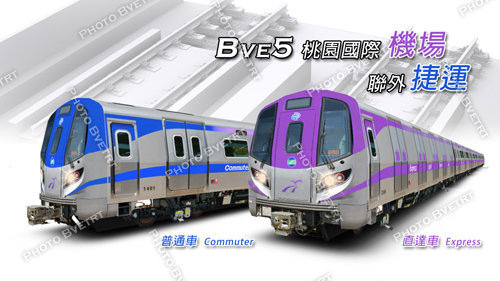 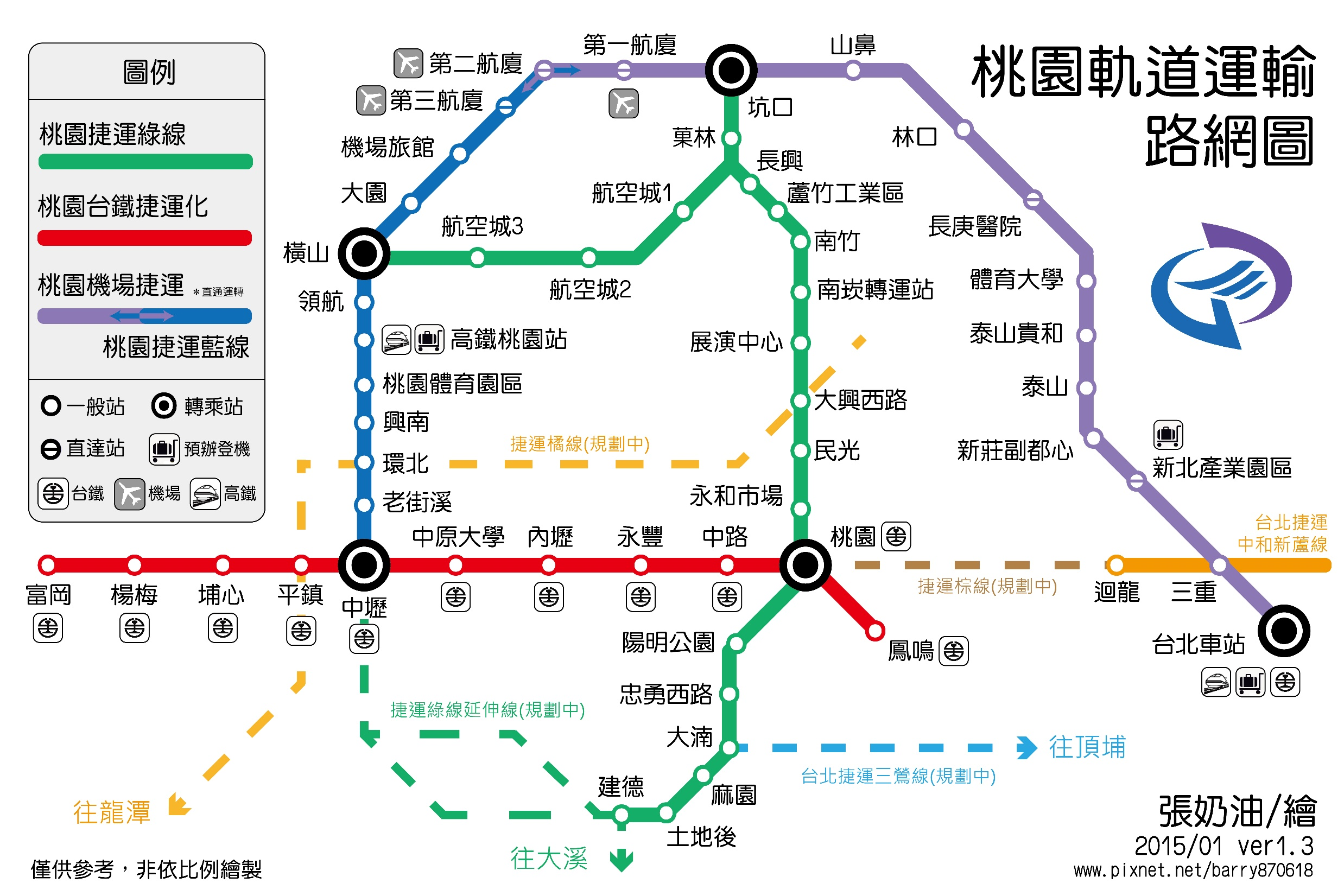 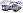 桃園捷運
捷運會經過富岡、楊梅、埔新、平鎮、中原大學、內壢、永豐 、民光、大興西路。          https://youtu.be/xM5zRErTkb0 網址
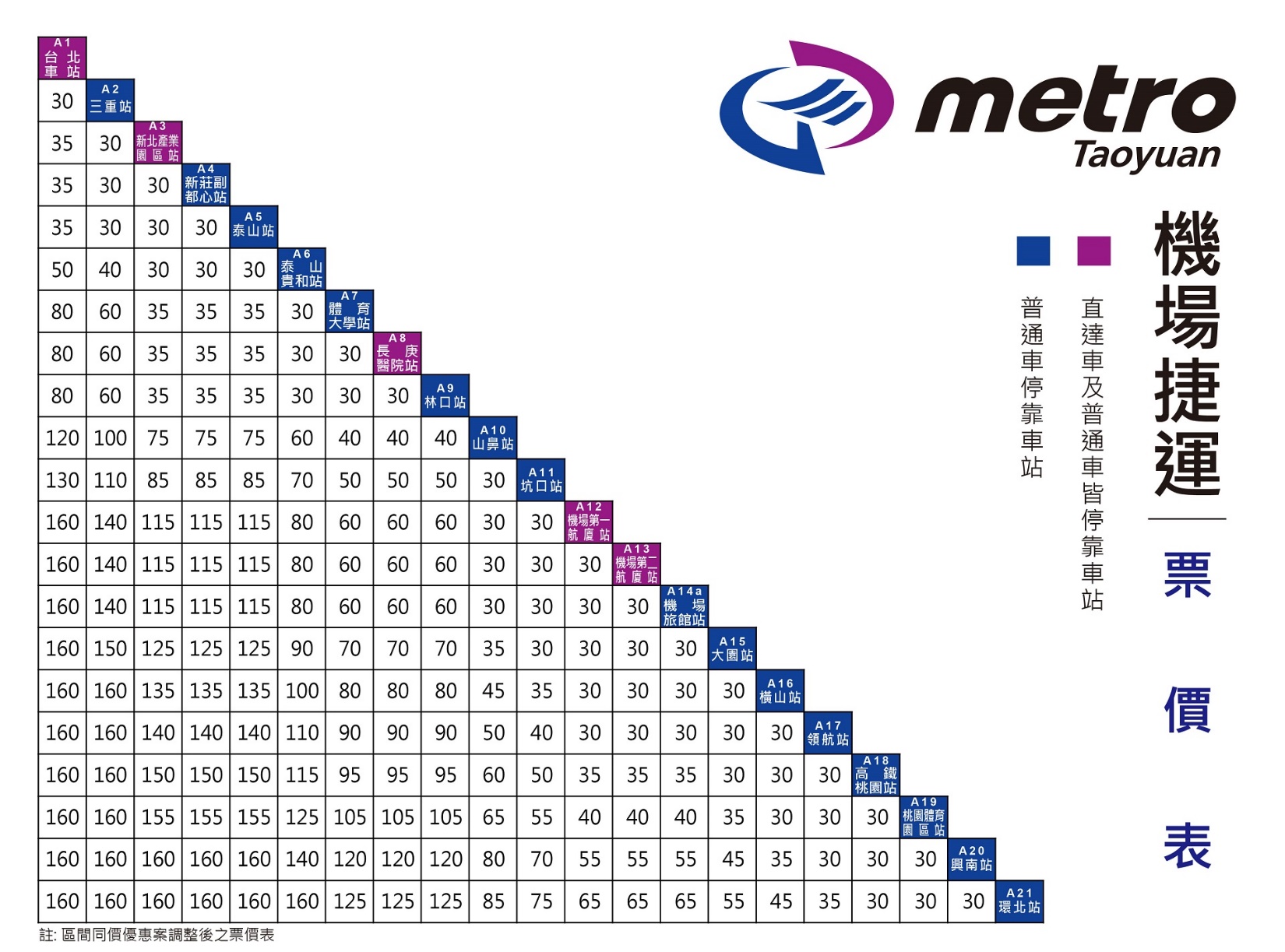 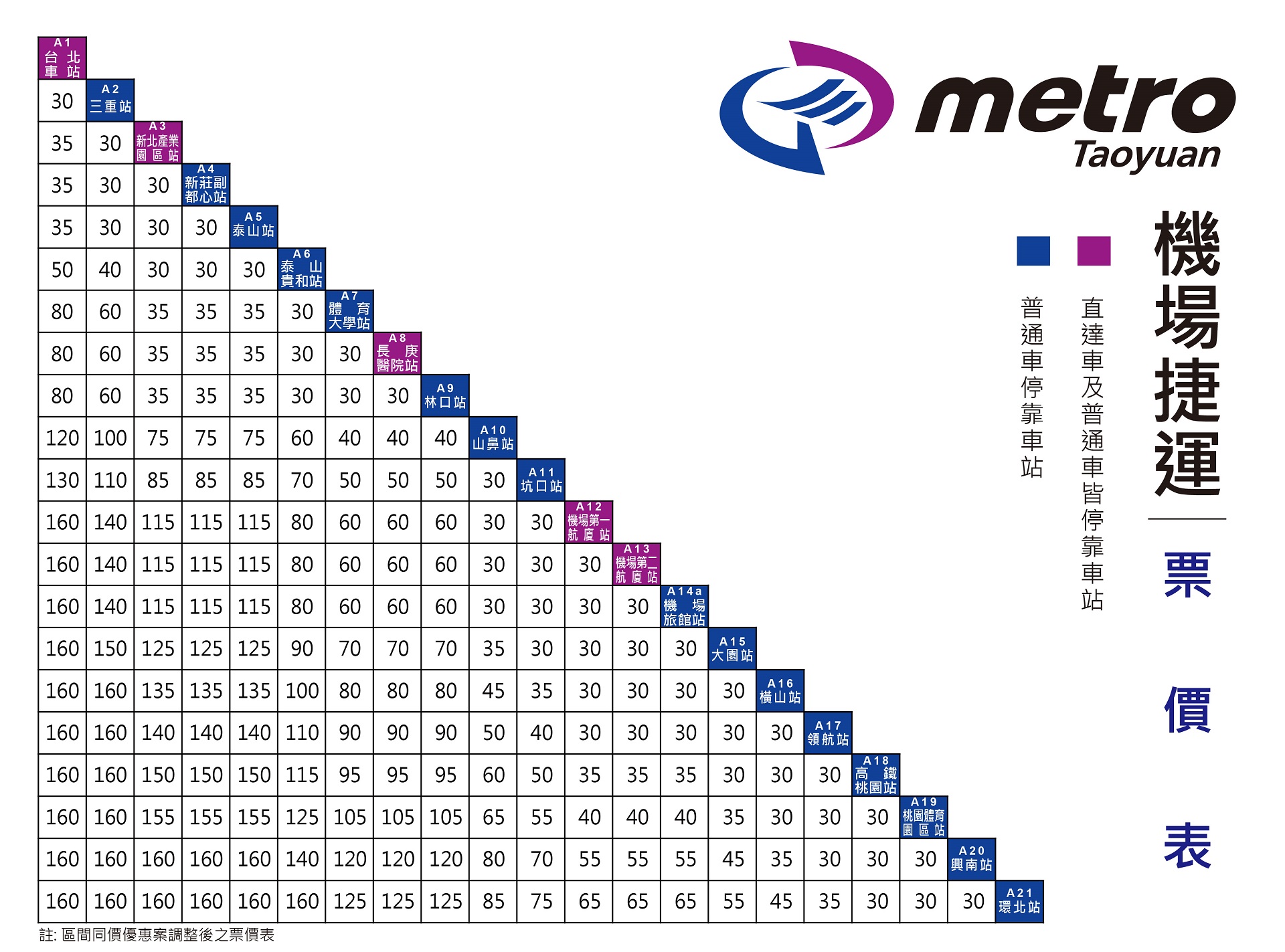 價格表
價格表
價格表